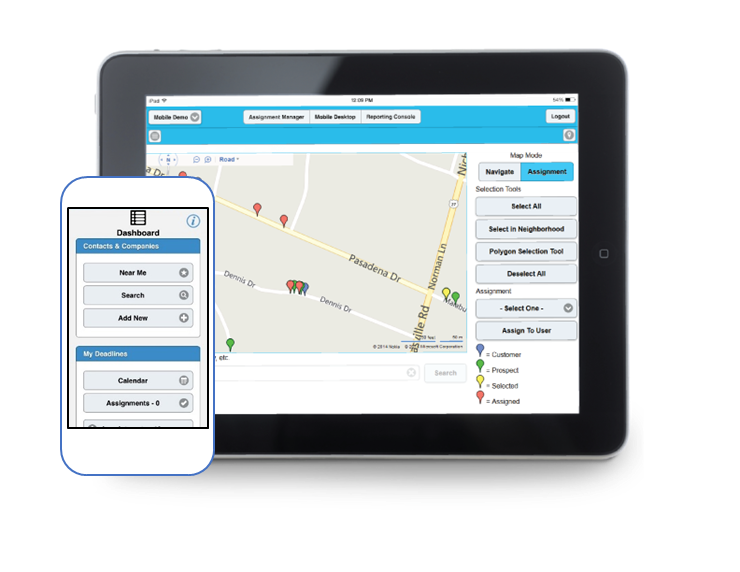 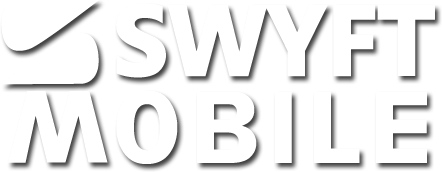 Product Overview
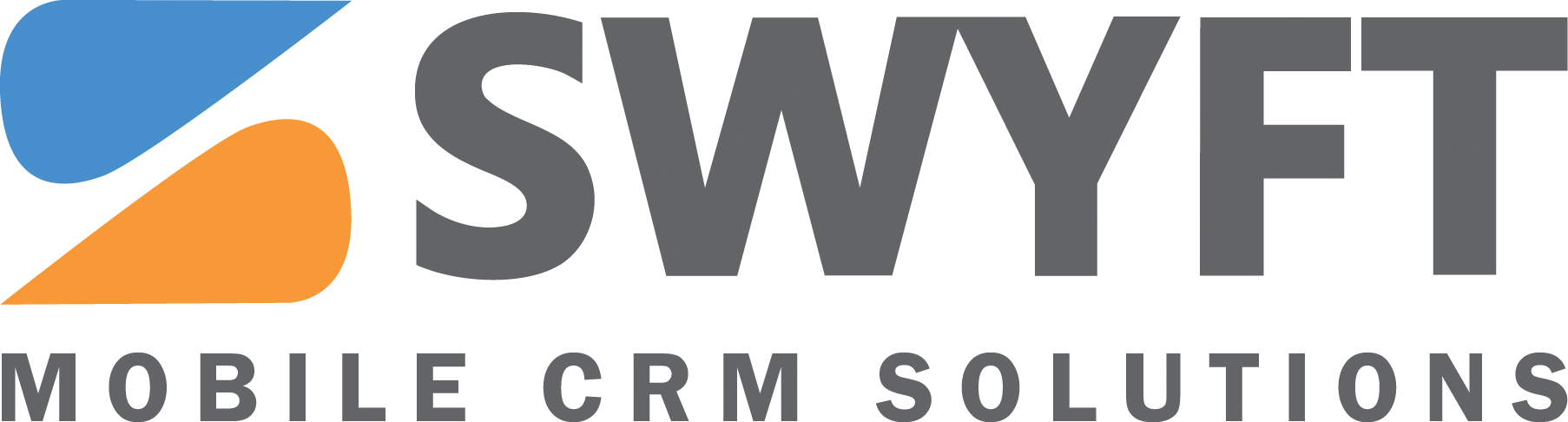 Swyft Proprietary & Confidential. Copyright 2017
What is SWYFT Mobile?
Custom Configurable Mobile Solution
Integrates with various CRMs
Features for Mobile & Back Office
CRM Access
Scheduling & Calendar Views
Workflow Automation
Mobile Forms
Mapping
Geographic Assignment
Photo Capture
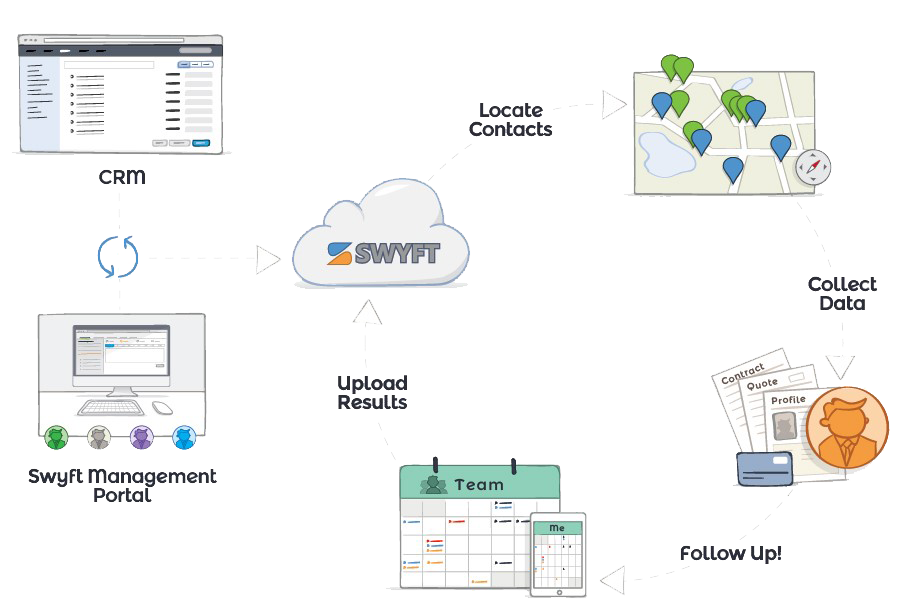 Swyft Proprietary & Confidential. Copyright 2016
Dashboard
Easy-to-use mobile friendly main view
Find the right prospects/customers 
Search
View Near Me from map
All-in-one view of entire day’s Deadlines
Appointments
Tasks
Opportunities
View results from your custom configured Workflow Activity
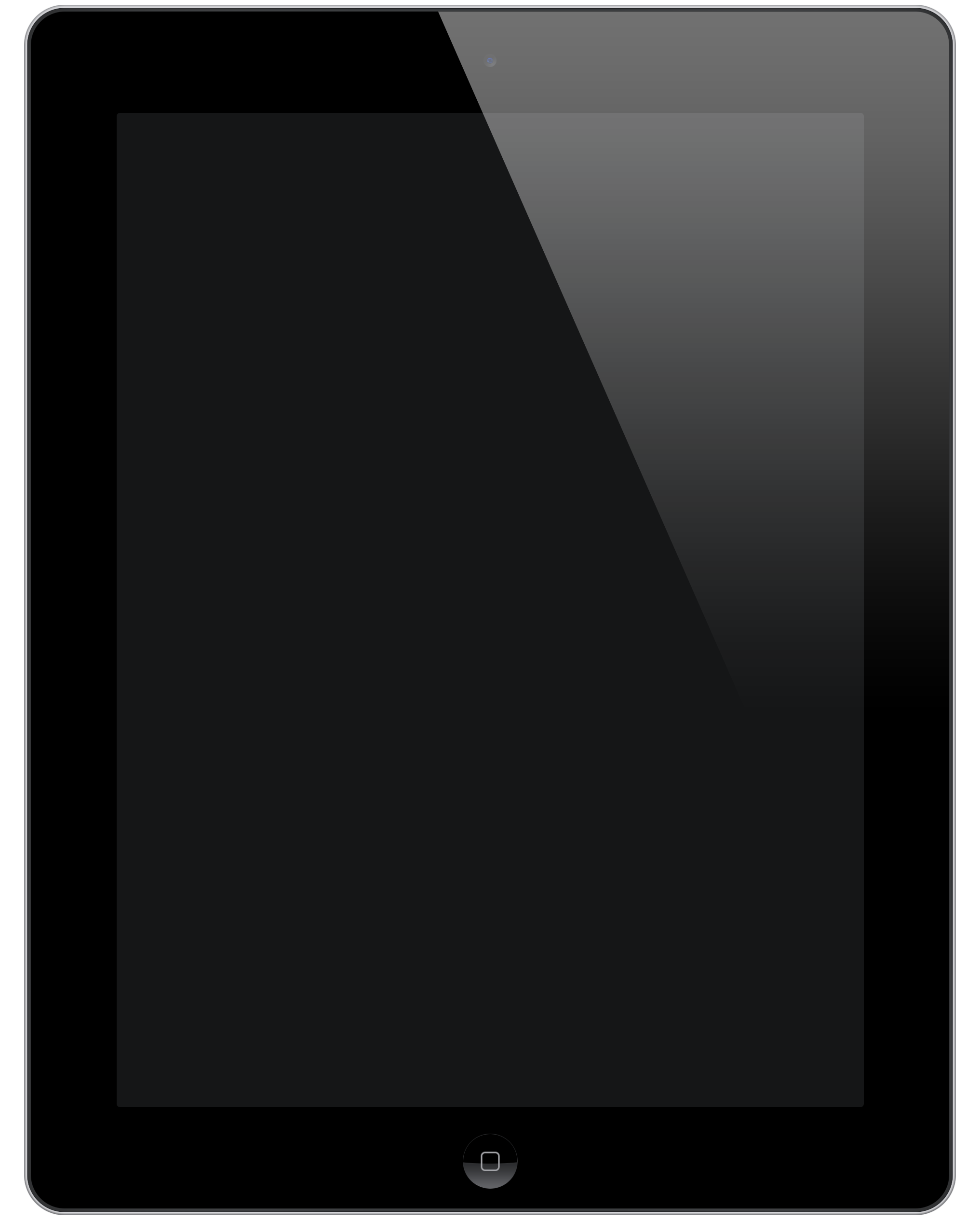 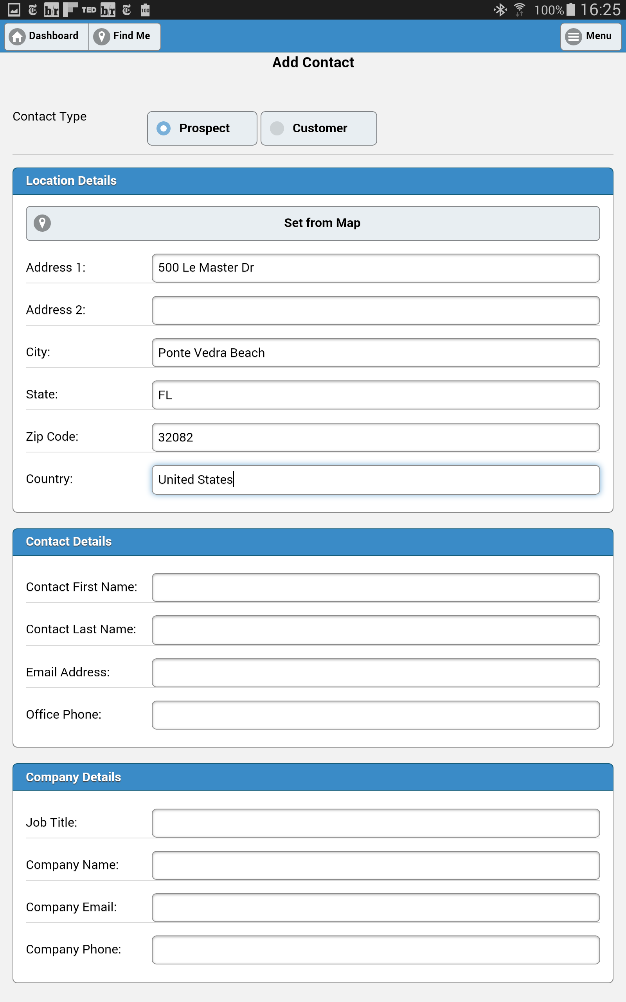 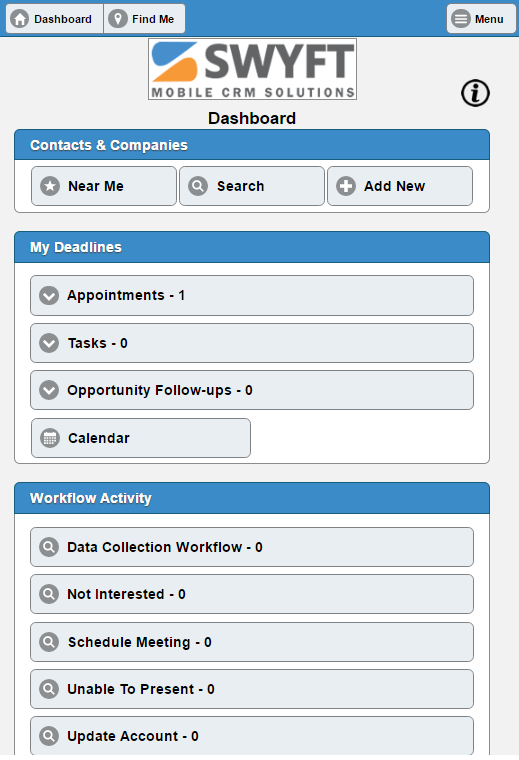 Swyft Proprietary & Confidential. Copyright 2016
Add Contacts
Auto-populate address from a map view
Configure required and optional fields
Input to custom fields
Trigger campaigns and action sequences
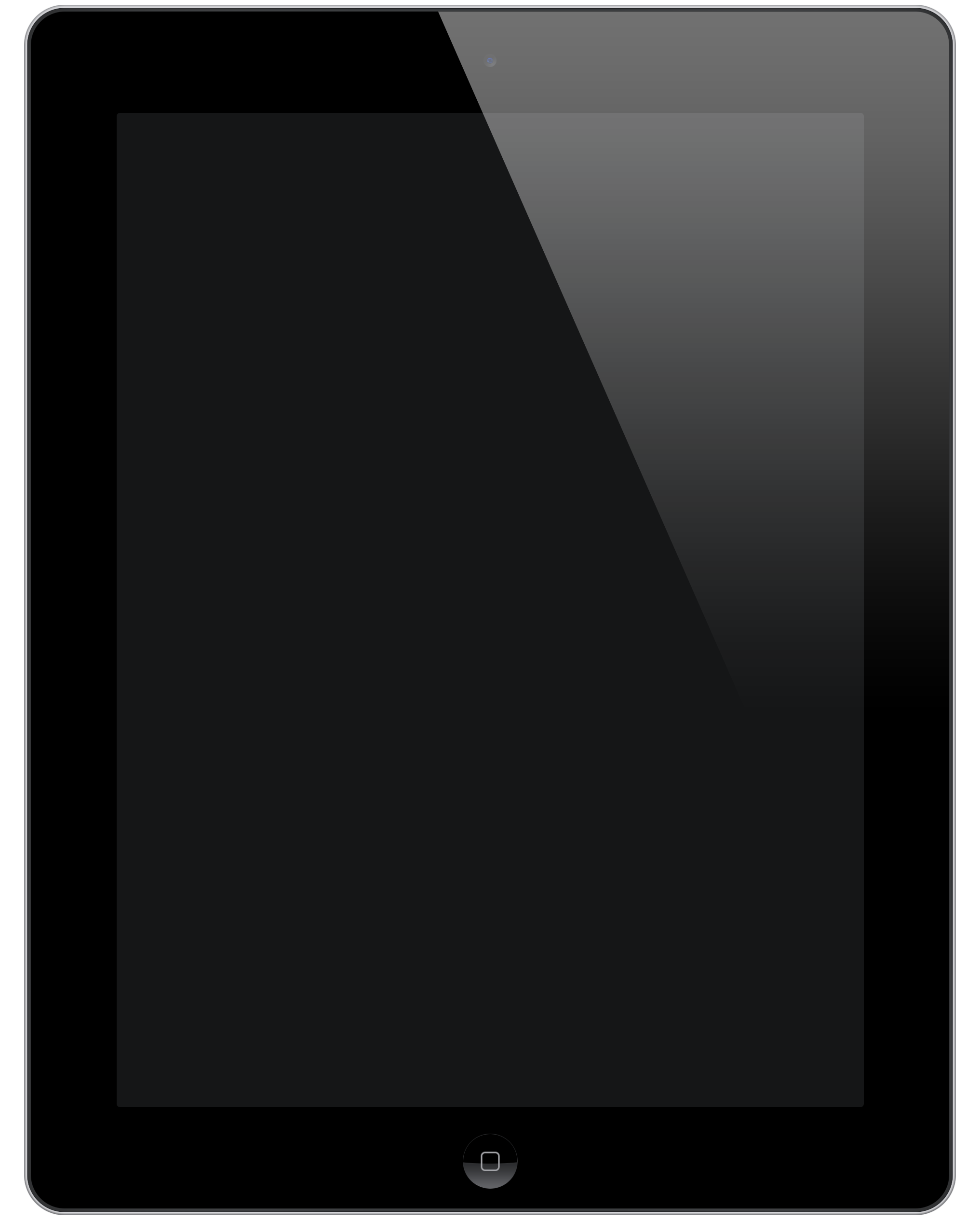 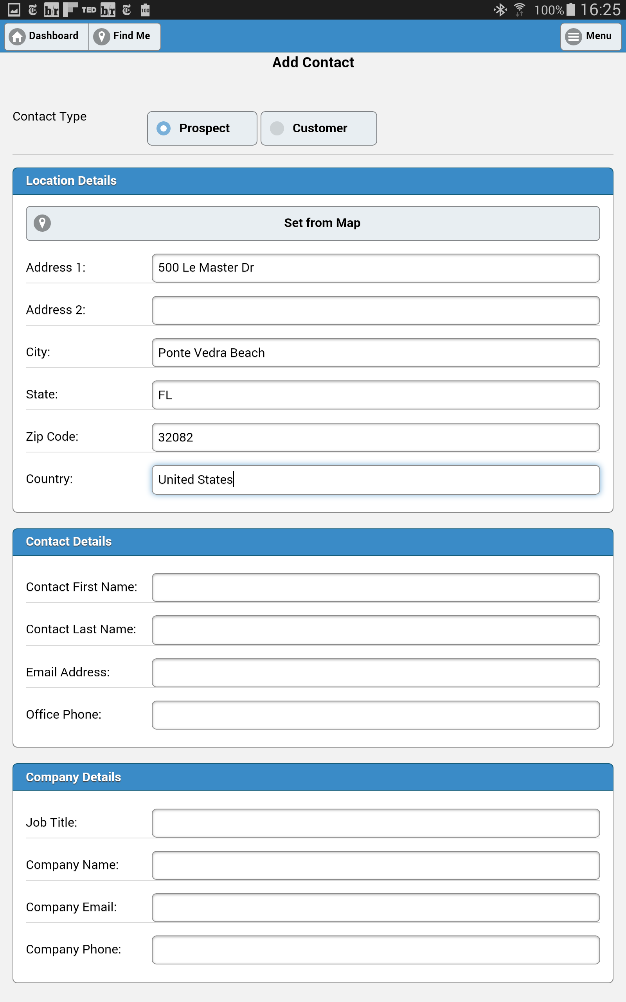 Swyft Proprietary & Confidential. Copyright 2016
Manage Contacts
Search contact list
View and edit
Contact details
Opportunities
Appointments
Tasks
One touch call and email
One touch navigation
Update person notes
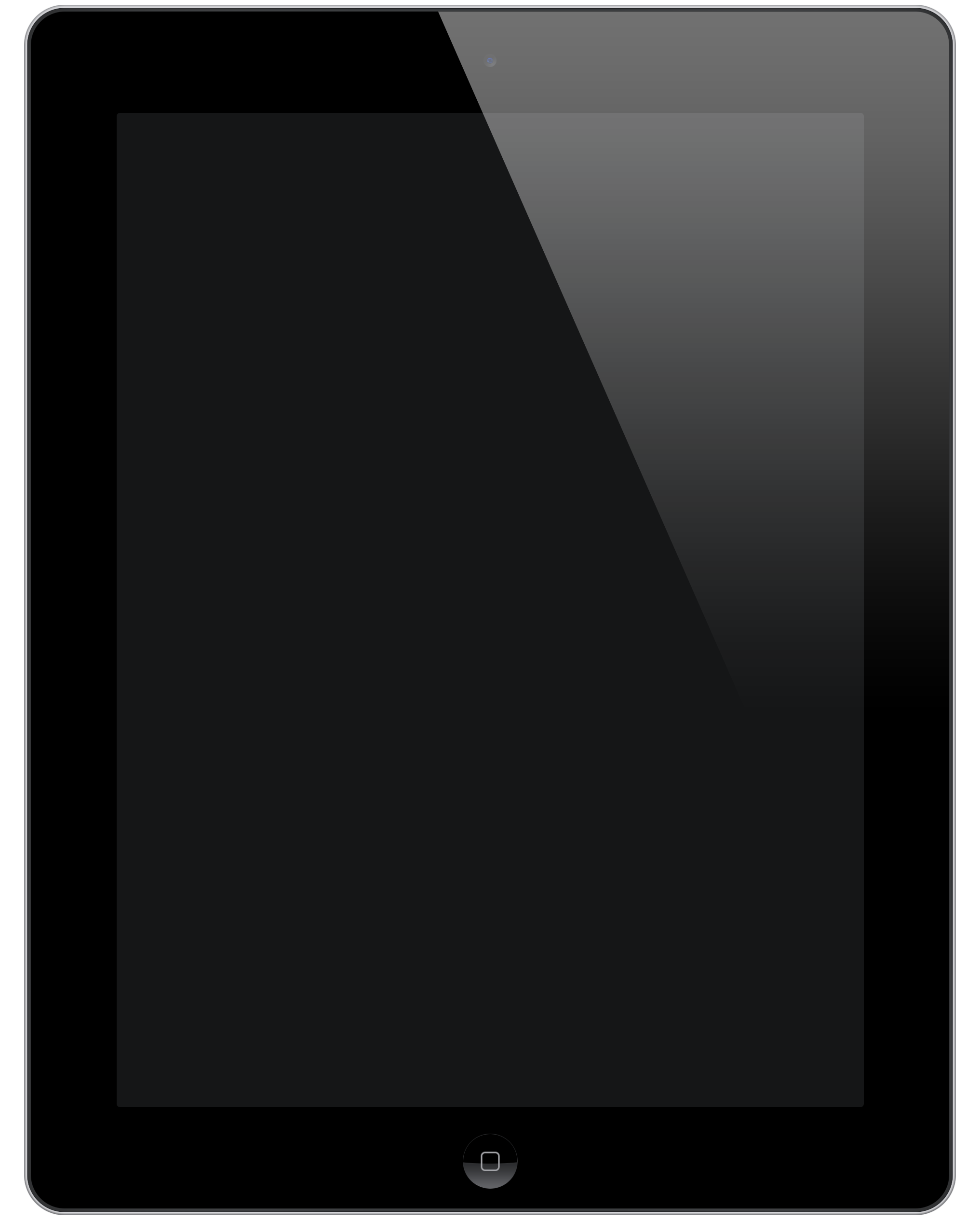 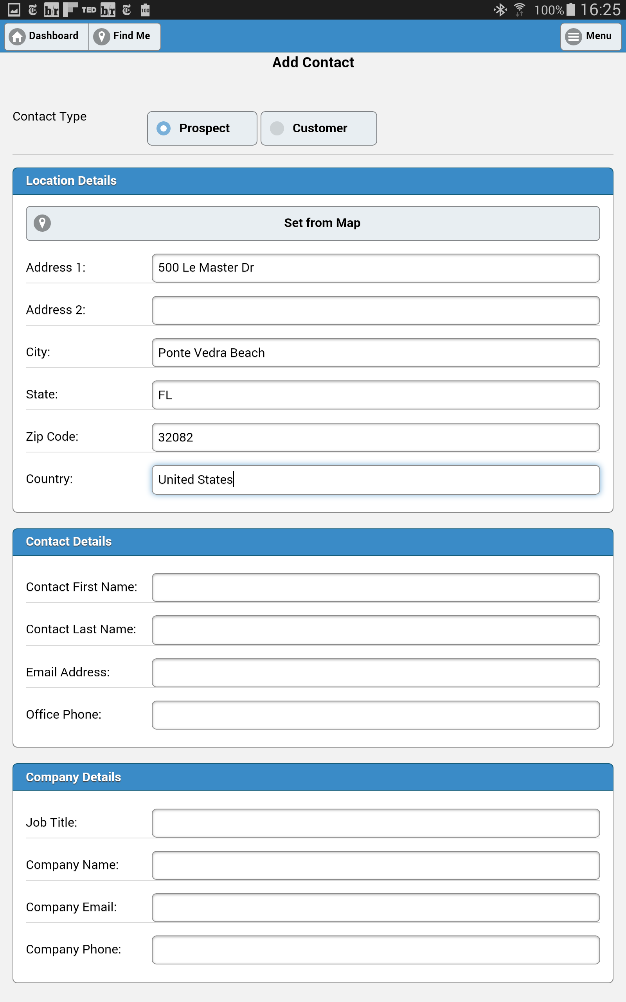 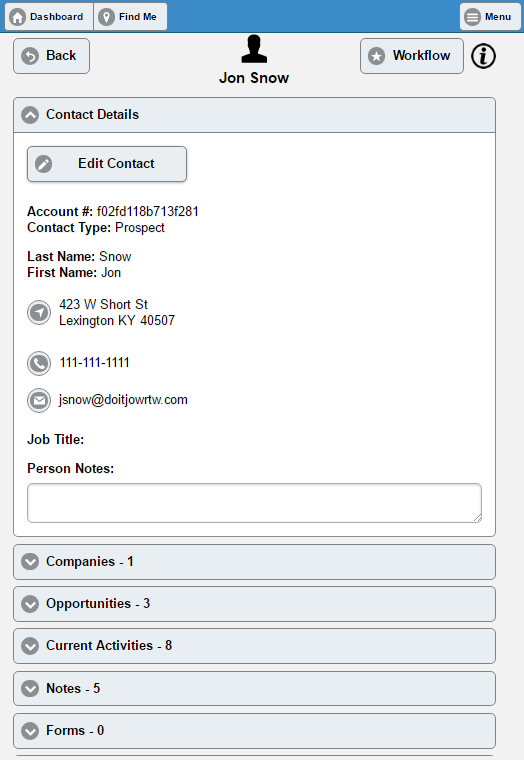 Swyft Proprietary & Confidential. Copyright 2016
Workflow & Mobile Forms
One-Touch Automation
Outcomes Mapped out by Interactions and Results
Custom Reports
Mobile Friendly Forms
PDF Generation and Distribution
Automatic Notification
Schedule Follow-Ups and Fulfillment while in front of Customer
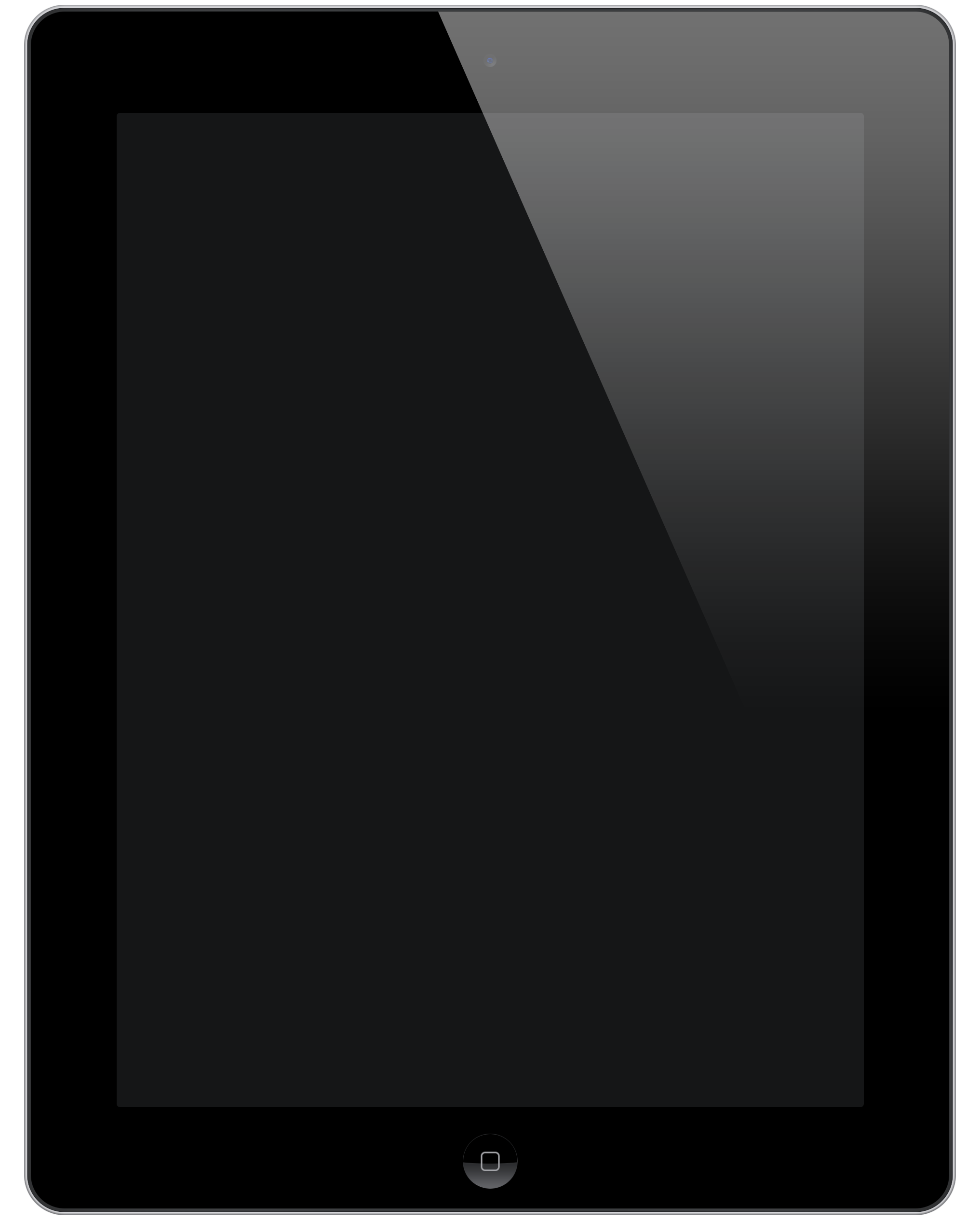 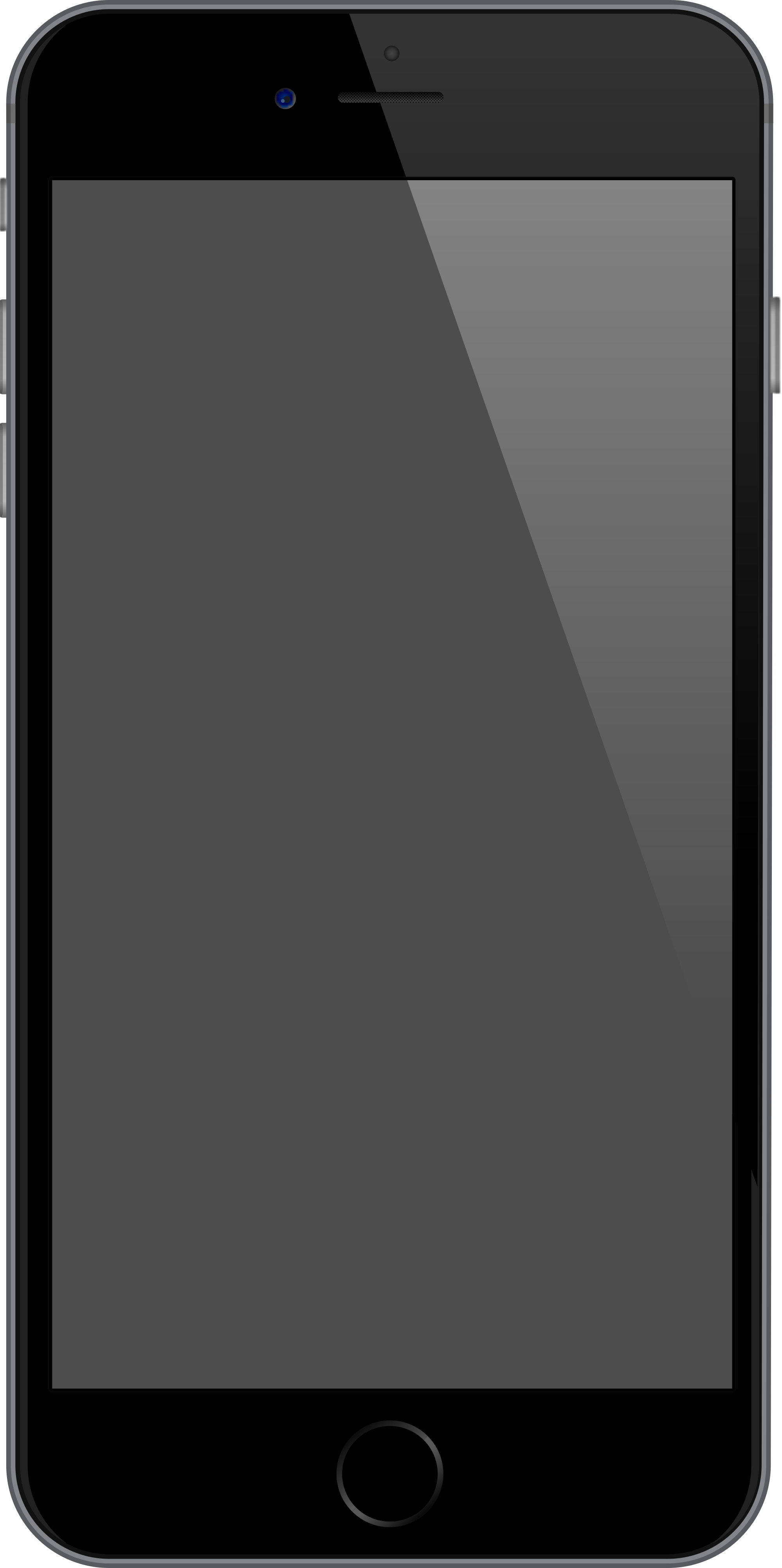 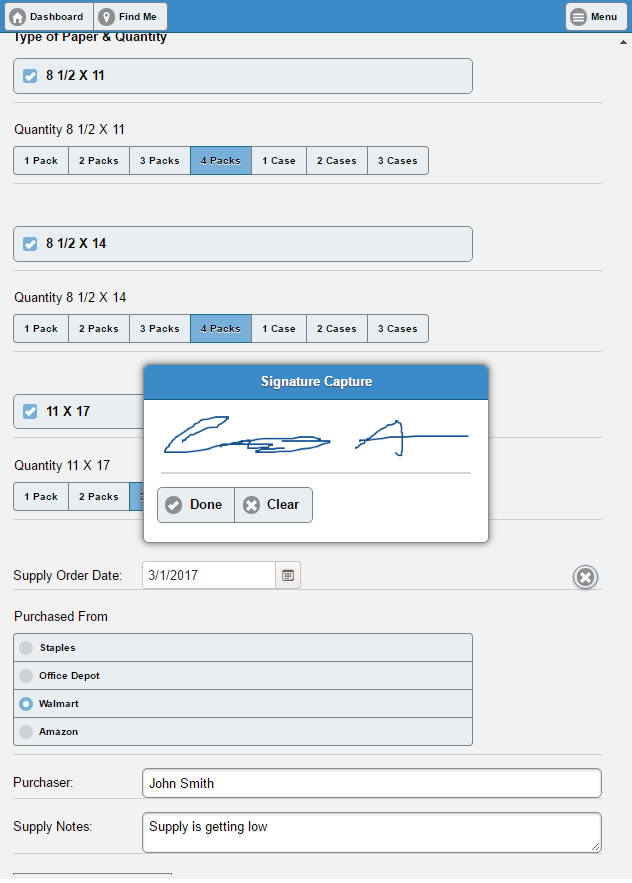 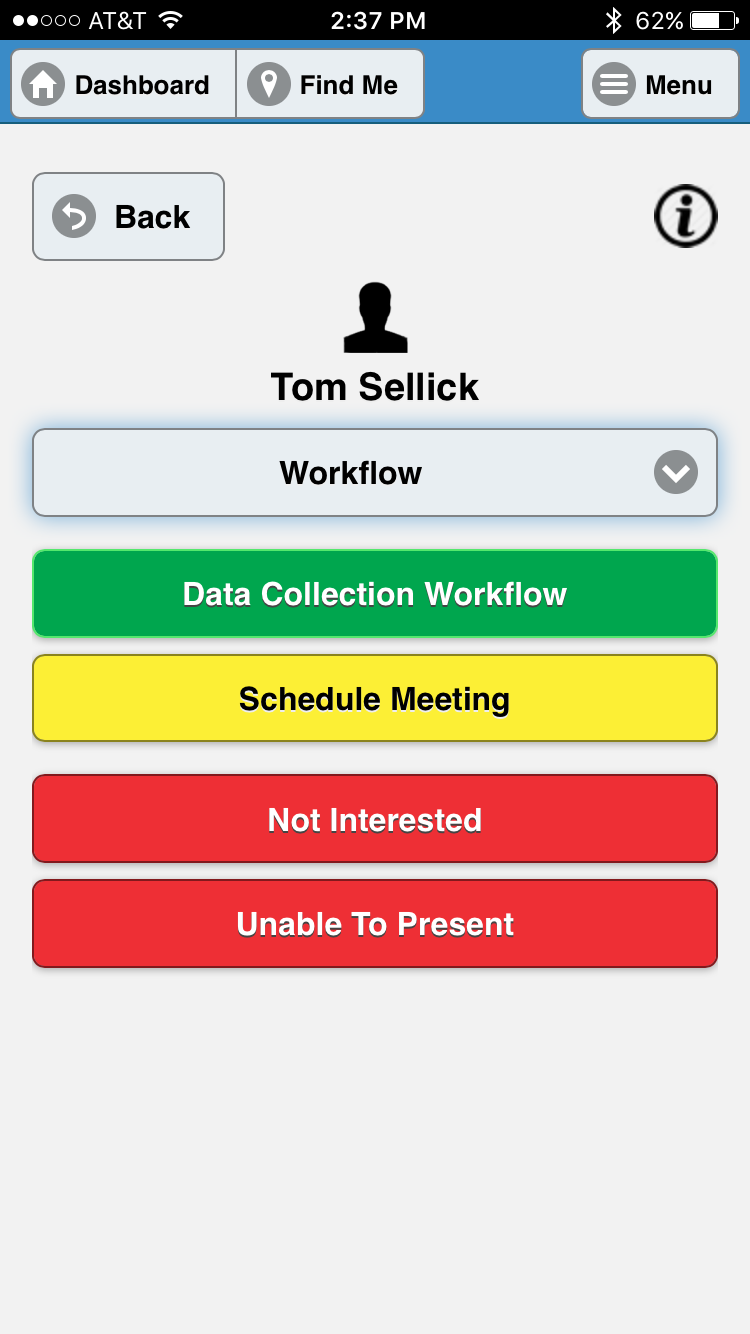 Swyft Proprietary & Confidential. Copyright 2016
Activity Calendar
Color-coded calendar view
Quick glance consolidates
Appointments
Task deadlines
Opportunity follow-ups
Record completion, results and follow-ups
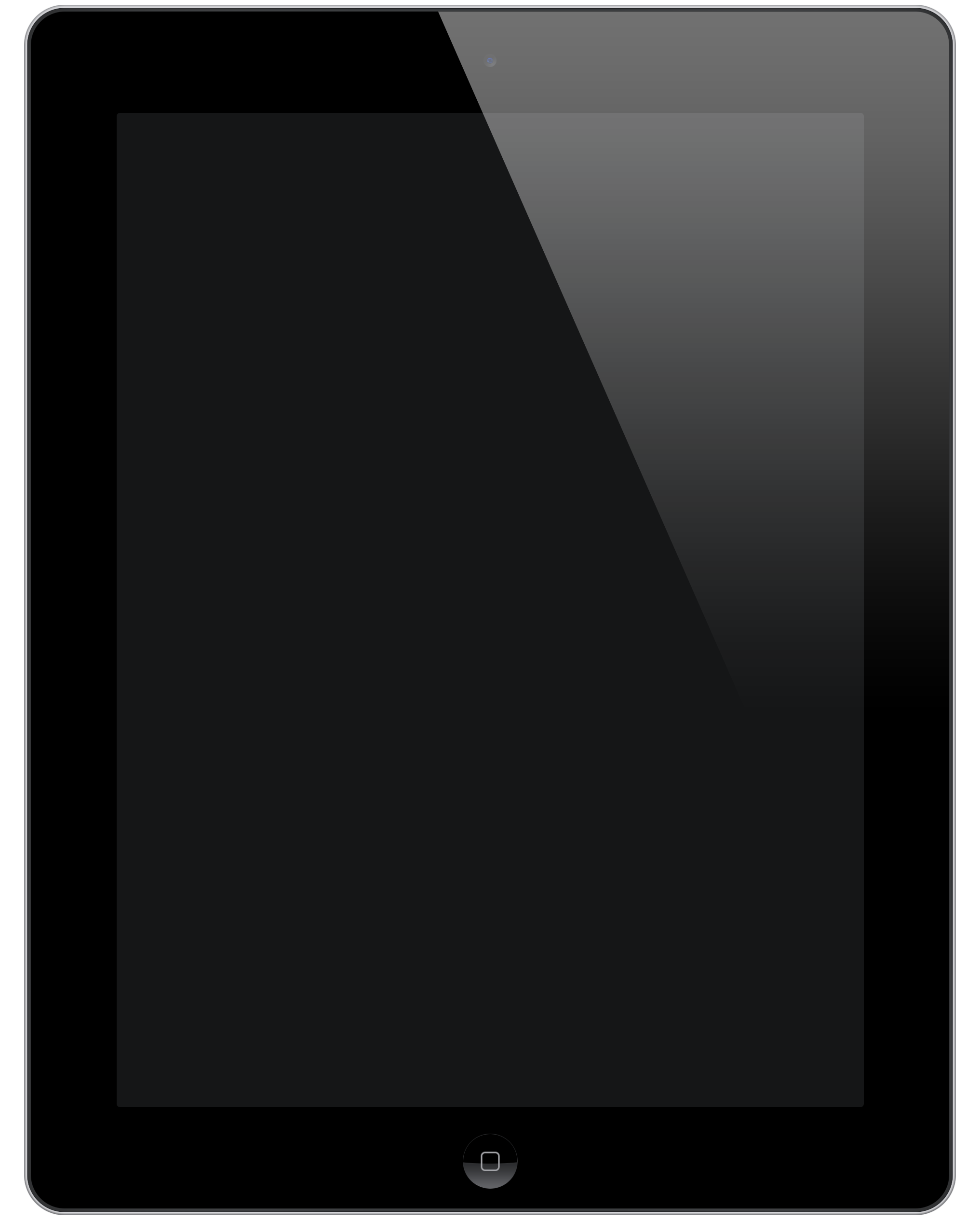 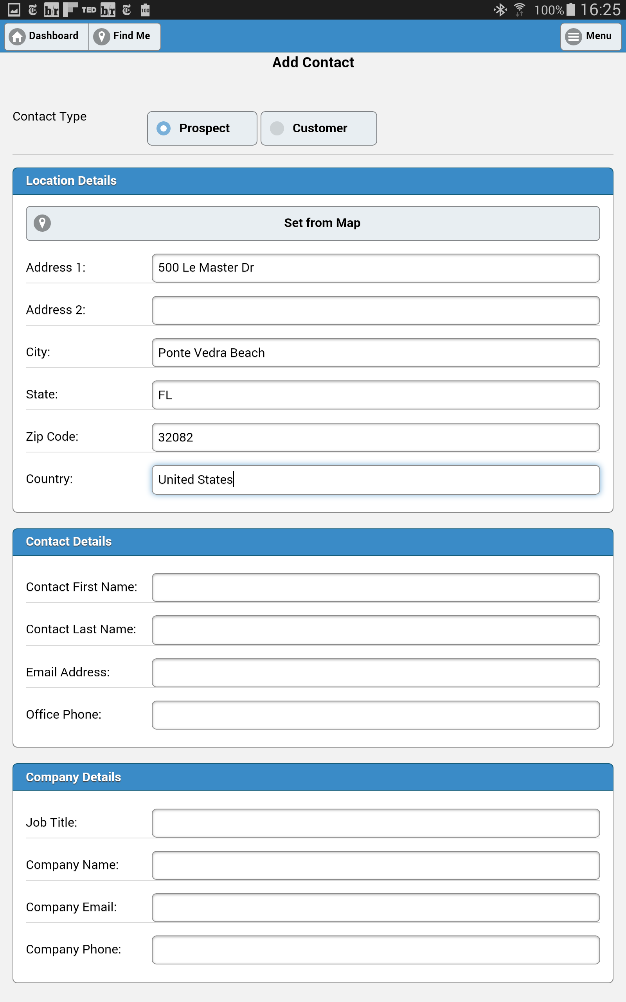 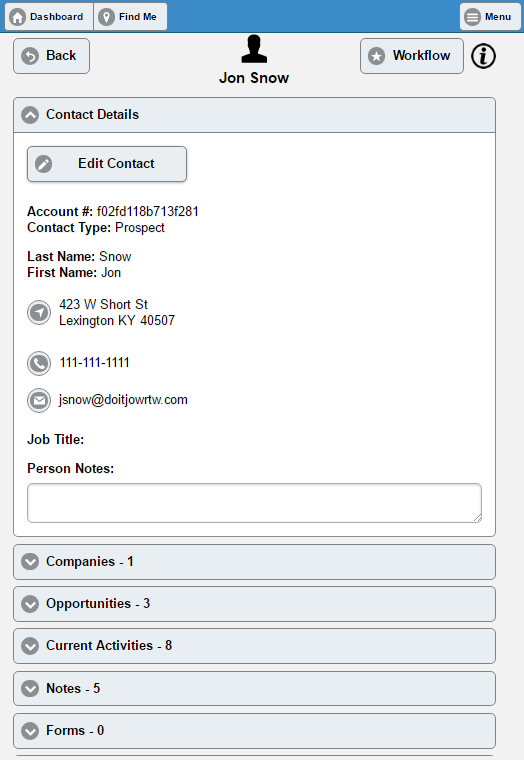 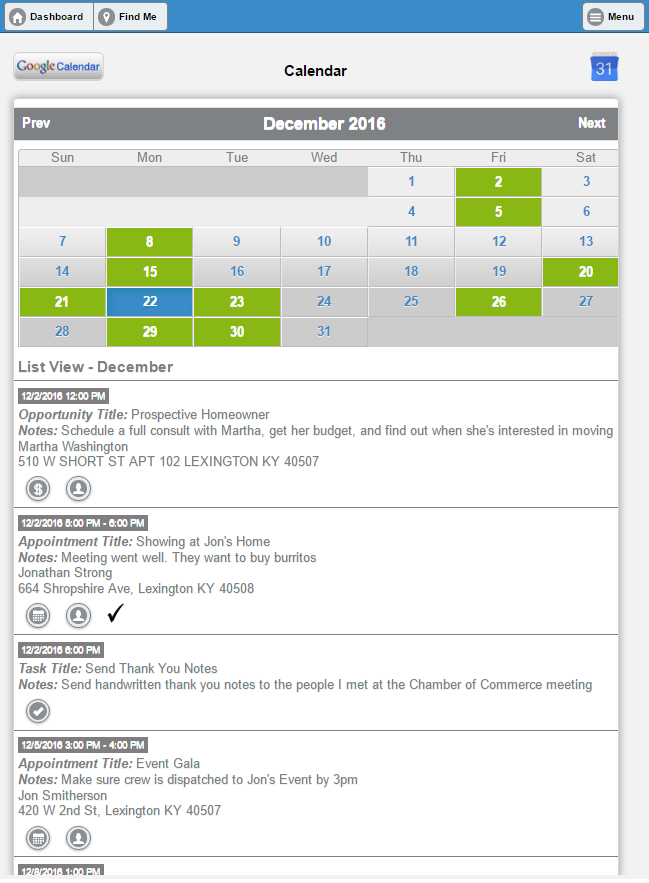 Swyft Proprietary & Confidential. Copyright 2016
Team Scheduling
Advanced scheduling by:
Team
Skill set
Appointment Type
Availability
Notifications to 
Customer
Team Members
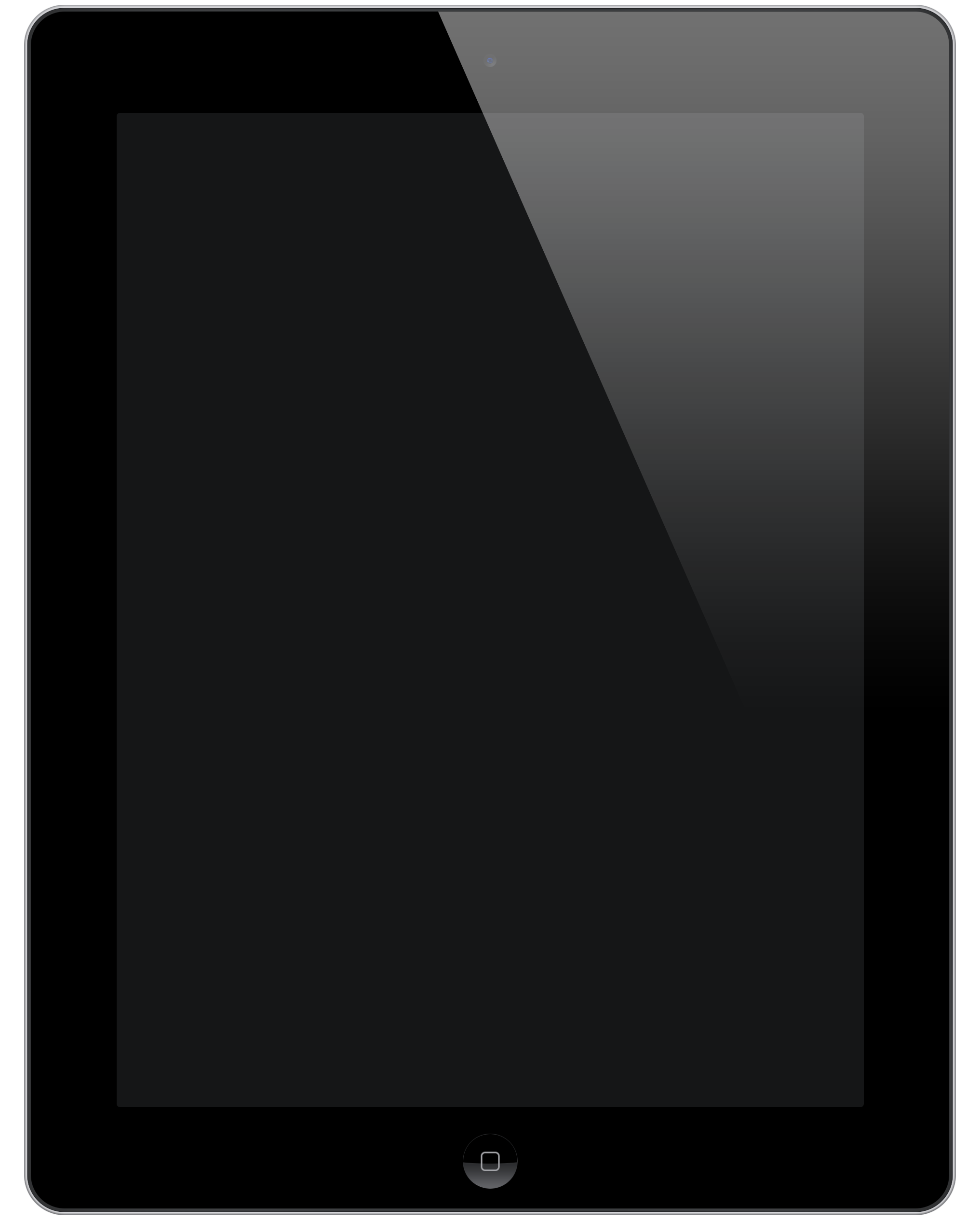 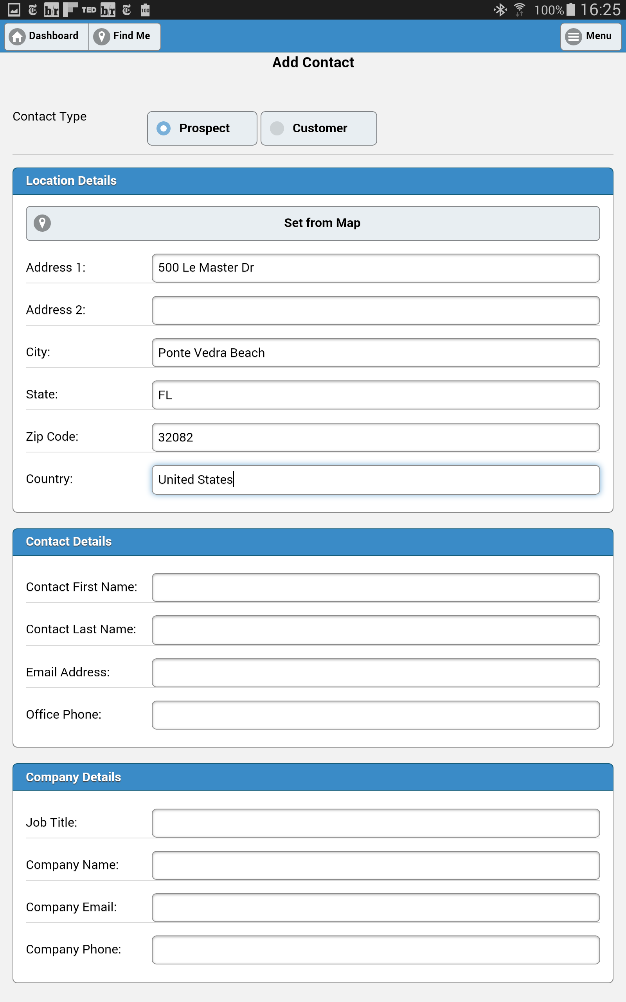 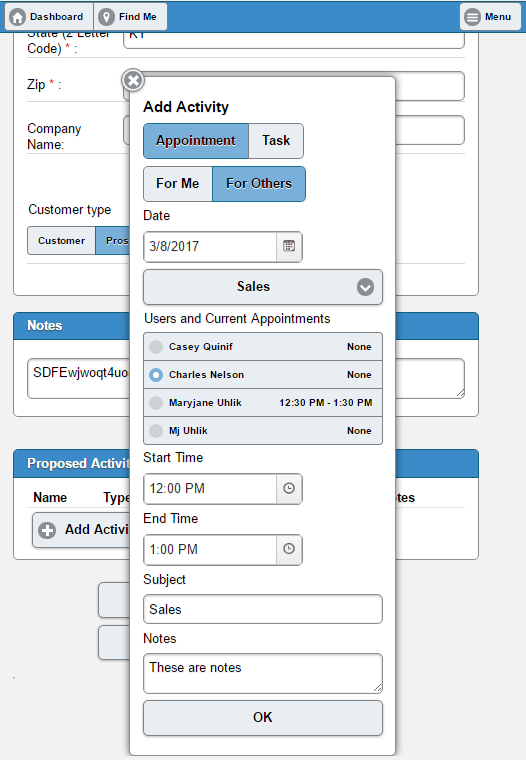 Swyft Proprietary & Confidential. Copyright 2016
Team Calendar
Consolidated Appt & Task Manager
Create, edit, reassign

Entire team at-a-glance
Sort by teams
Week, Day, Month, Timeline views

Automated Notifications
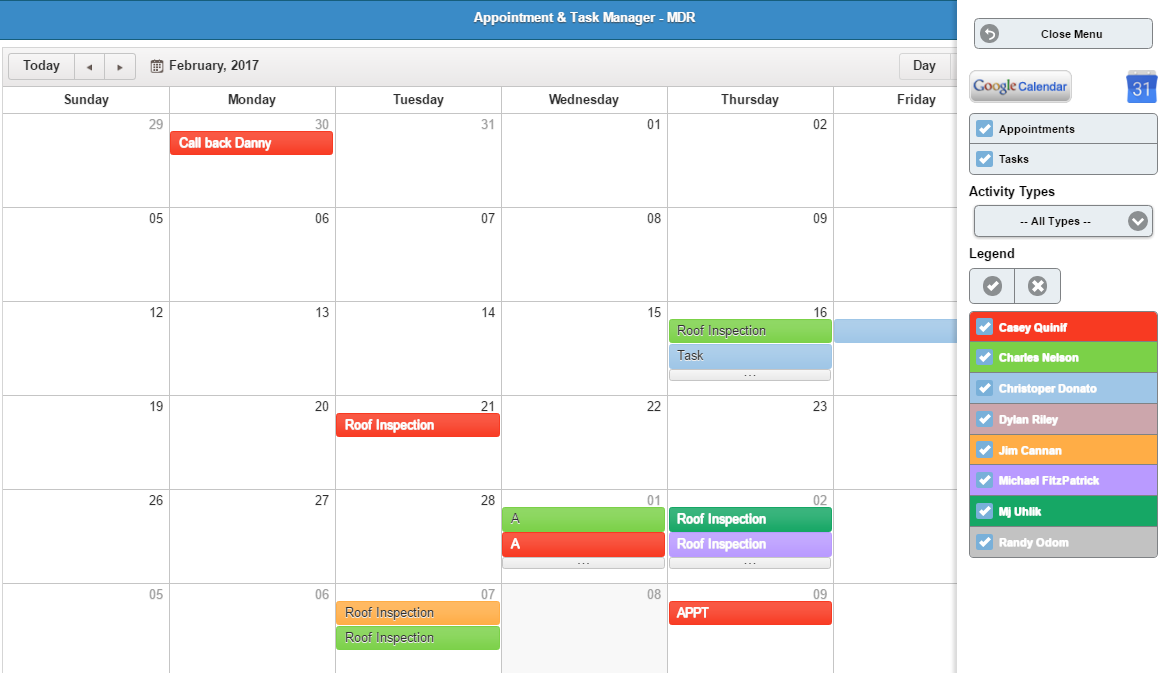 Swyft Proprietary & Confidential. Copyright 2016
Photo Capture and Upload
Link Photos to Contacts or Companies
Automatic upload to Dropbox
Options to
Rename image file
Create Subdirectories
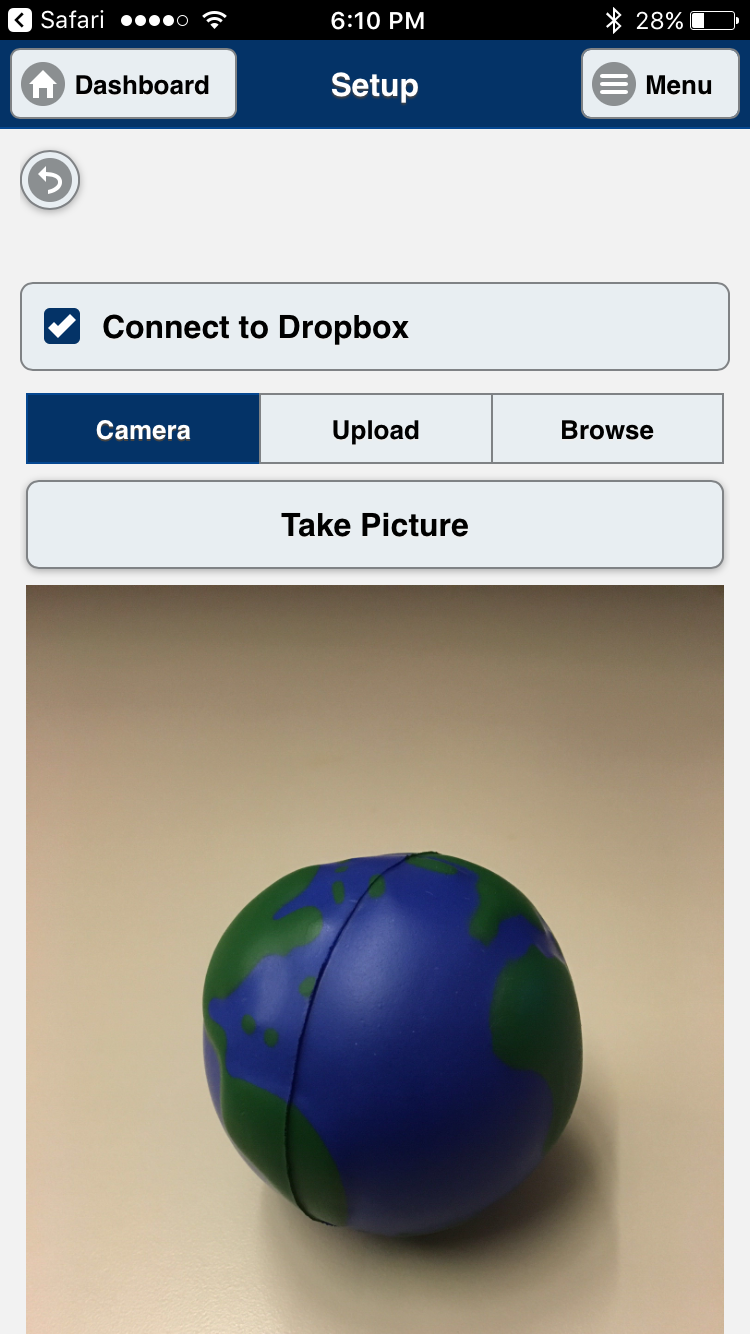 Swyft Proprietary & Confidential. Copyright 2017
Management Portal
Assignment/Ownership Manager
Assign prospects of customers geographically
Set territories from bird’s-eye-view
Reporting
Activity tracking, including location
Exportable to various file formats
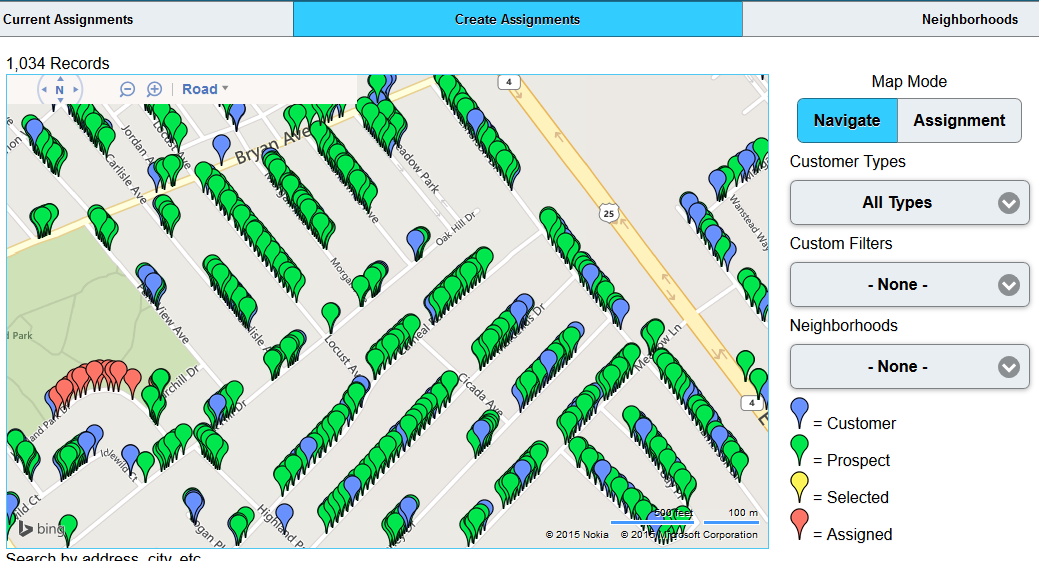 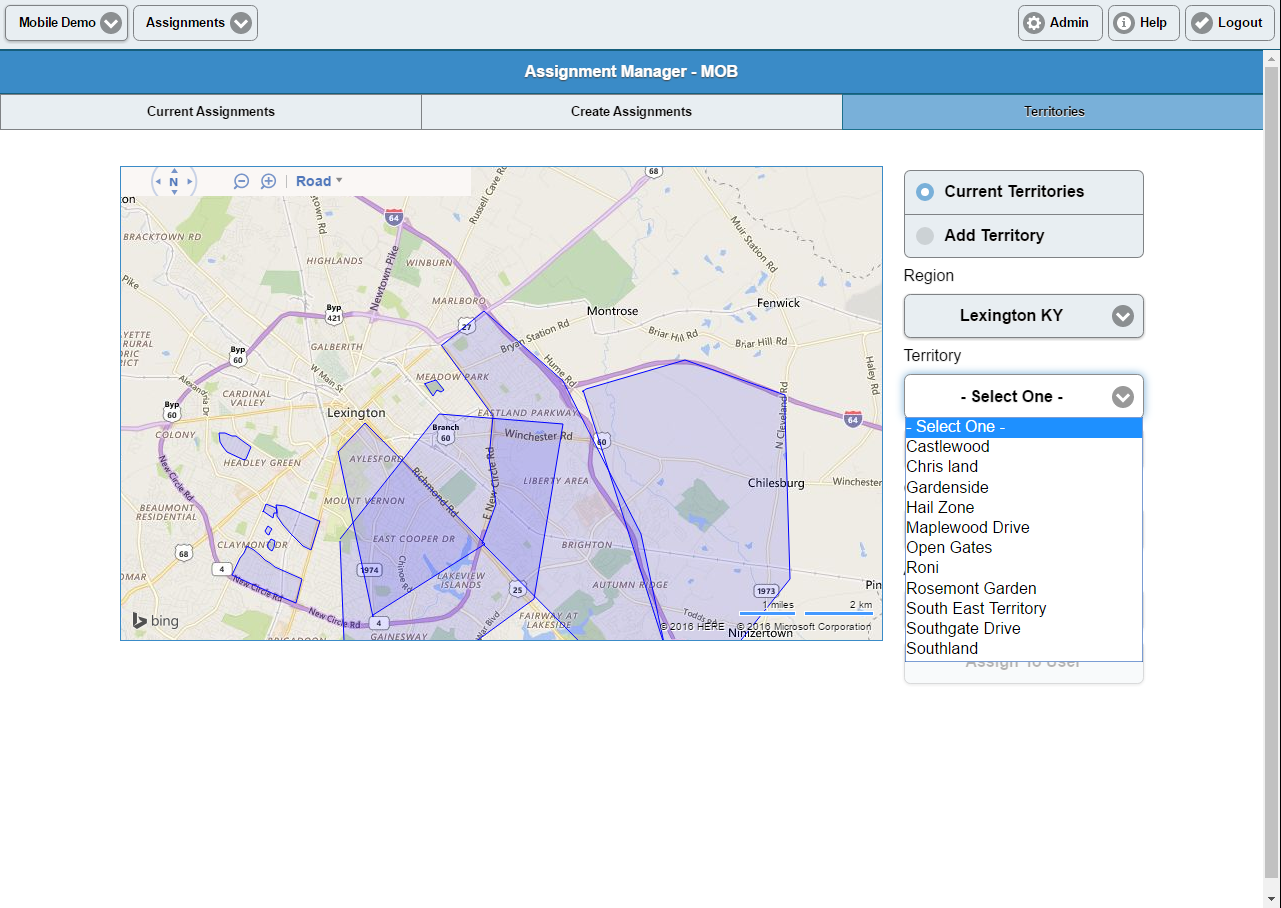 Swyft Proprietary & Confidential. Copyright 2016